Parts of the seed
Purpose of Seeds
1.  __________ and protect the growing plant
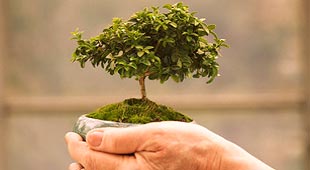 Purpose of Seeds
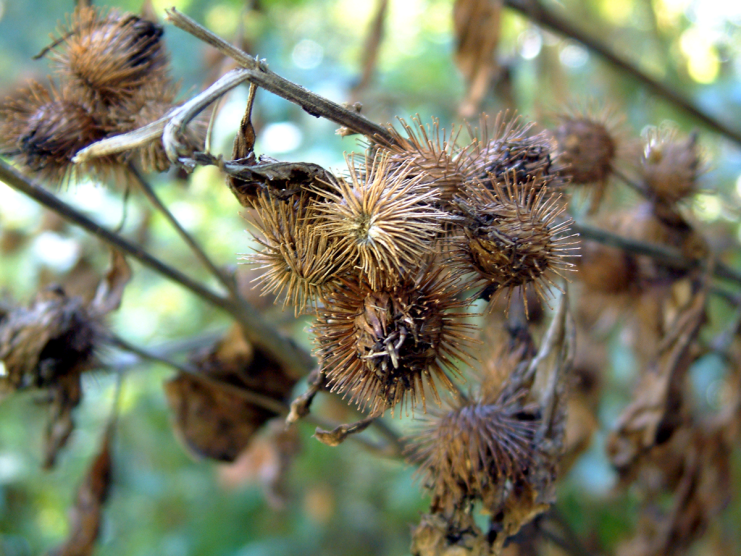 2.  Force the seed to ________
Burrs 
Attached to fruit
Wind
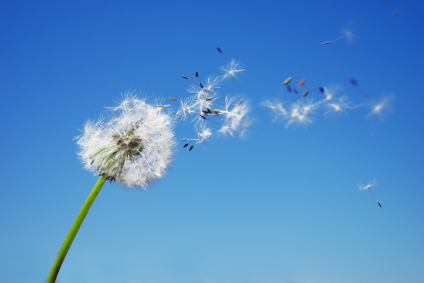 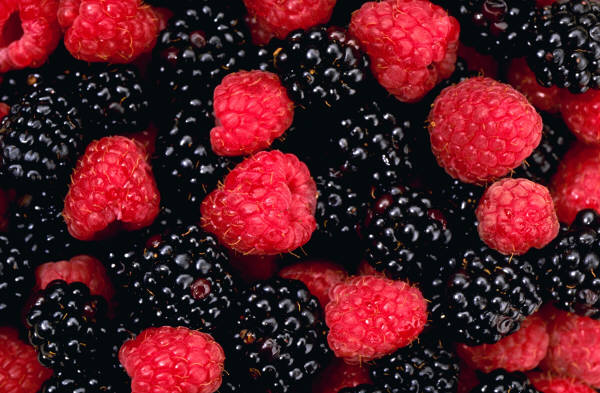 Purpose of Seeds
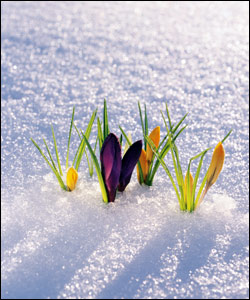 3.  Stop the plant from growing in _____________ conditions
All Seeds Have:
____________________
Protects the plant inside the seed and prevents water evaporation

Cotyledon(s)
Store __________
All Seeds Have:
Plumules
Become the plant’s first true __________

Radicle
Becomes the __________
Monocot Seeds Also Have:
Endosperm
Extra __________ storage for the developing plant